American BankingColonial Period to the Civil War
Money
“Among the conventions of almost every human society of historical record has been the use of money, that is, particular commodities or tokens as measures of value and media of exchange in economic transactions. Somehow the members of a society agree on what will be acceptable tender in making payments and settling debts among themselves. General agreement to the convention, not the particular media agreed upon, is the source of money's immense value to the society. In this respect money is similar to language, standard time, or the convention designating the side of the road for passing.”
James Tobin
From The New Palgrave Dictionary of Economics, Second Edition, 2008
Barter
Money facilitates trade. 
Without it, we would barter.
Problems
Requires a double coincidence of wants
Inefficient
Time consuming
Difficult to satisfy wants and needs consistently
Functions of Money
Characteristics of Money
Sources of Money’s Value
Banks
Banks are institutions that bring together borrowers and savers.
Banks use short-term deposits to create longer-term loans.
Banks help savers avoid the cost of researching the risk of lending or investing.
Two Reasons Banks Fail
Borrowers fail to repay the loan
Depositors withdraw their assets (a bank run)
Colonial Period
Used a mix of currency and coins
British pounds
French francs
Spanish milled dollars
Shortage of money → barter
Paid for imports with gold or silver
Issuing paper currency was illegal, but colonists often ignored prohibition
Colonial Period
[Speaker Notes: Franklin is 23 years-old in 1729. He arrives in Philadelphia in 1723, goes to London from 1724 through 1725, then he returns to Philadelphia in 1726. Founds the Junto (APS) in 1727. Buys failing Pennsylvania Gazette press in 1729. This is the first pamphlet he publishes from his press.]
Colonial Period
[Speaker Notes: B. Franklin printed Pennsylvania pound 20 shilling note, 1739. Note leaf-impression printing to minimize counterfeiting. Franklin first prints money for Pennsylvania in 1730/31 and continues through 1764, then sells out to partner Hall, as he returns to London for 1764-1774.]
Domestic Exchange Rate?
Pennsylvania  (1777)
Virginia  (1776)
“Not worth a Continental”
Continental Congress issued currency in 1775
Excessive issuance of continentals led to inflation
[Speaker Notes: The phrase “Mind Your Business” is on the front. 

Continental Congress chartered the Bank of North America (founded by Robert Morris) in 1781
Helped finance the war by buying and marketing bonds
Only a handful of banks existed before 1800.
Only 5 banks in 1792;    24 in 1800
Banks issued notes that circulated as currency.]
Financial Challenges after Revolution
Shortage of money as economy expanded
No uniform currency that was accepted at par value
Government (federal and state) war debts
Federal government lacked a fiscal agent
Alexander Hamilton
First Secretary of Treasury
Advocated creation of a mint and a bank
Coinage Act of 1792
Created the U.S. Mint in Philadelphia
Set denominations for coins
Specified coins value in gold, silver and copper
Coin shortage remained
[Speaker Notes: George Washington reportedly contributed $75 worth of his personal tableware to provide the silver for the first coins.  

Established U.S. mint]
Debating a National Bank
James Madison Objects
“…was condemned by the silence of the Constitution;
was condemned by the rule of interpretation arising out of the Constitution; 
was condemned by its tendency to destroy the main characteristic of the Constitution; 
was condemned by the expositions of the friends of the Constitution whilst depending before the public; 
was condemned by the apparent intentions of the parties which ratified the Constitution; 
was condemned by the explanatory amendments proposed by Congress themselves to the Constitution.”
Source:  Banks and Politics in America, Bray Hammond, 1957, pp. 115-116.
[Speaker Notes: The proposal for a national bank was…]
First Bank of the United States
Ownership
20% government owned
70% foreign owned
Only national bank
Located in Philadelphia
8 branches
20-year charter 
1791 to 1811
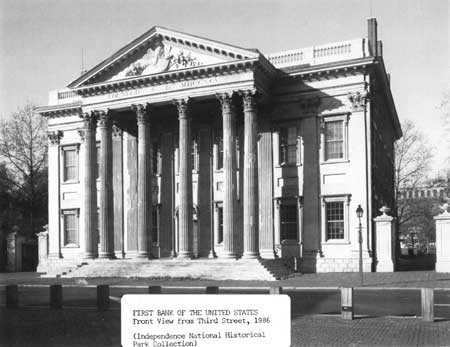 Branches of the First Bank of the U.S.
First Bank of the United States
First Bank of the United States
Not a central bank in the modern sense
Rudimentary monetary policy through holdings of notes from state banks
To constrain money growth → redeem notes and reduce reserves of specie
To speed money growth → hold notes and allow reserves of specie to grow
First Bank of the United States
Charter renewal rejected by a single vote in both the House and the Senate in 1811
Federalists were out of power
Opposition of state banks
State Banking from 1811 – 1816
War of 1812 reduced trade impacted custom duties


Federal government forced to rely on state banks to finance war
Inflation as state bank notes grew 150%
[Speaker Notes: From Ken:
No central institution for Treasury to deal with.
Sec. of State James Monroe pledged his personal fortune to secure funds for Andrew Jackson to move troops for Battle of N.O.]
Madison’s Shift
“…as being precluded…by repeated recognitions, under varied circumstances, of the validity of such an institution, in acts of the legislative, executive, and judicial branches of the government, accompanied by indications in different modes of a concurrence of the general will of the nation…”
Source:  Banks and Politics in America, Bray Hammond, 1957, pp.  233-234
[Speaker Notes: Constitutional issues were precluded…]
Second Bank of the United States
Ownership
80% privately held 
20% government
Located in Philadelphia
Grew to 25 branches
25 directors (5 appointed by President)
20-year charter
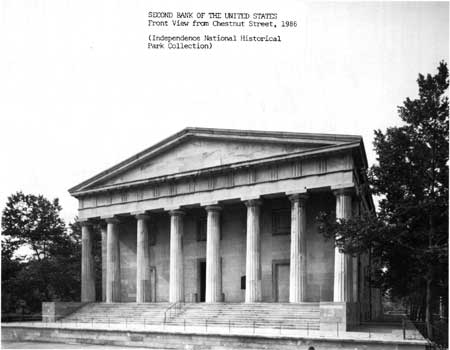 Second Bank of the United States
[Speaker Notes: Chillicothe???]
Second Bank of the United States
Supported growing international trade
Even larger relative to other banks and businesses than the First Bank
Branches helped support westward expansion and the federal government’s land sales
Exercised some control over money and credit through lending policies and state note holdings
First Second Bank of the United States
State-Chartered Banks in the U.S.
Panics under the Second Bank
Opposition from Andrew Jackson
[Speaker Notes: Second Bank not a significant issue in 1828, but rumors circulated that Henry Clay manipulated the Bank to help John Quincy Adams]
State Banking Era: 1836-1863
Banks were chartered and regulated by states
Several states banned banking
Variety of notes exploded
Notes were often not exchanged at face value
In Philadelphia in 1842
A $1 note from a Tennessee bank is worth 80₵
A $1 note from an Illinois bank is worth 50₵
State Bank Notes
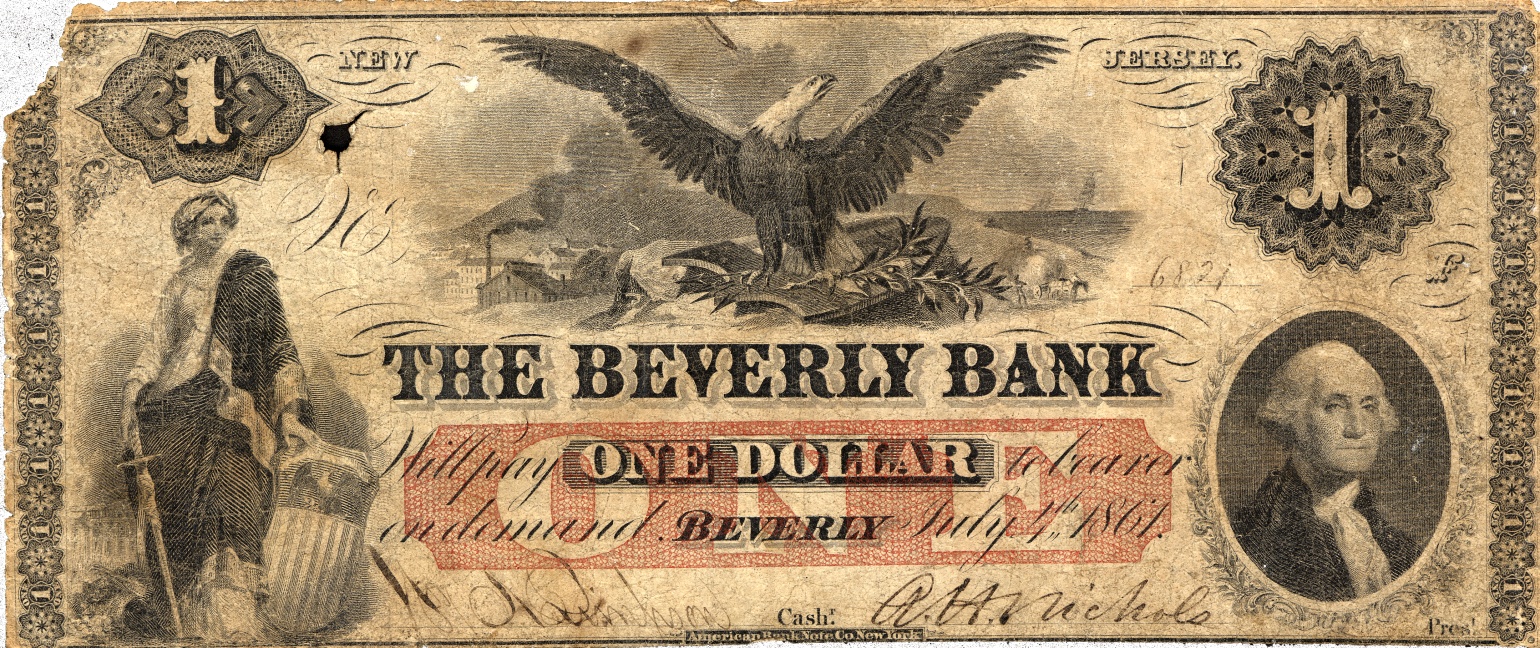 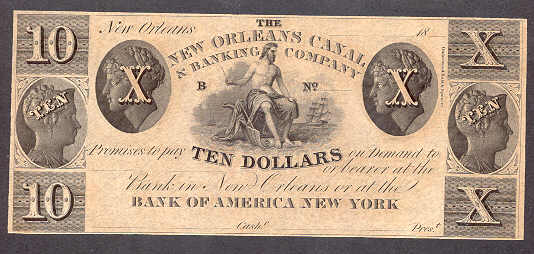 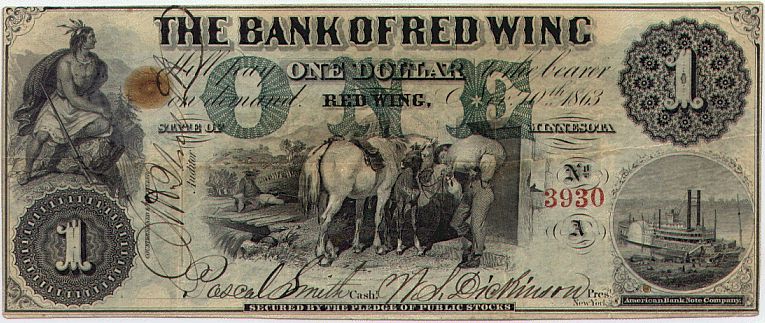 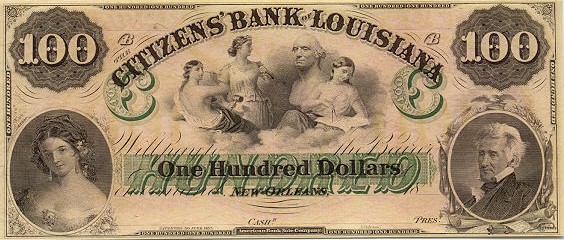 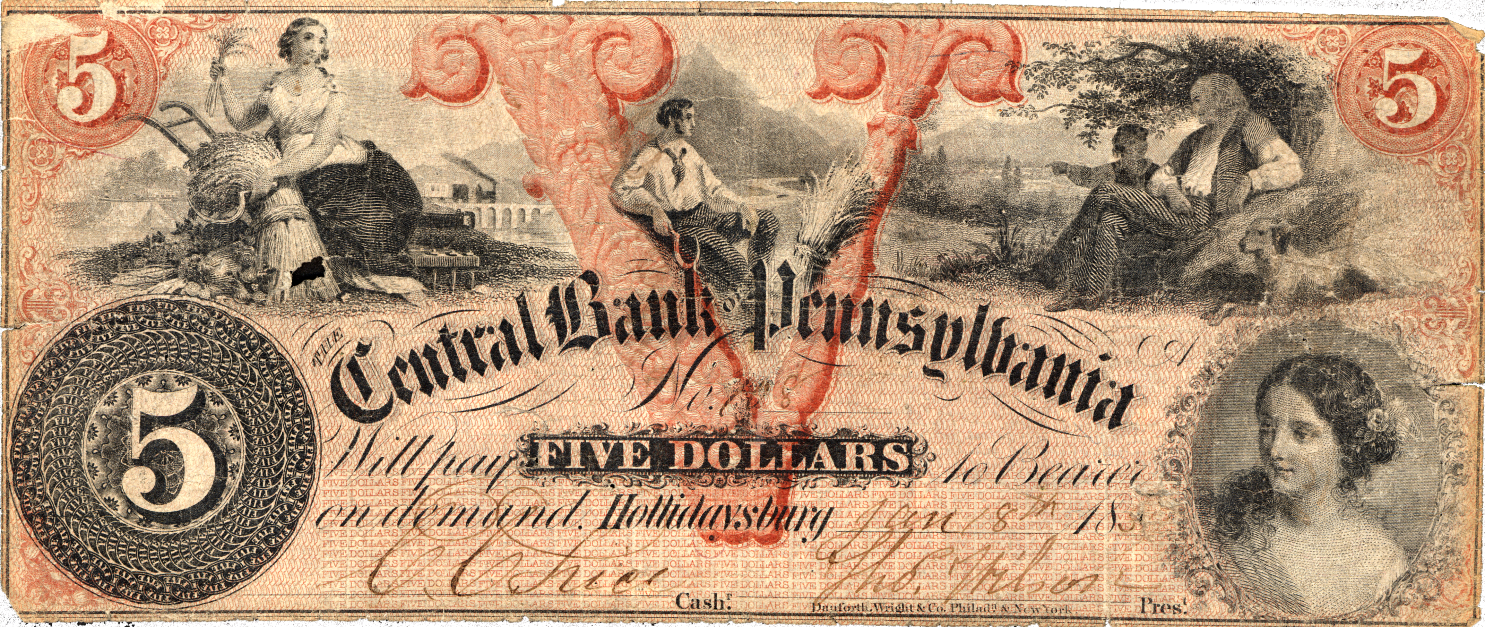 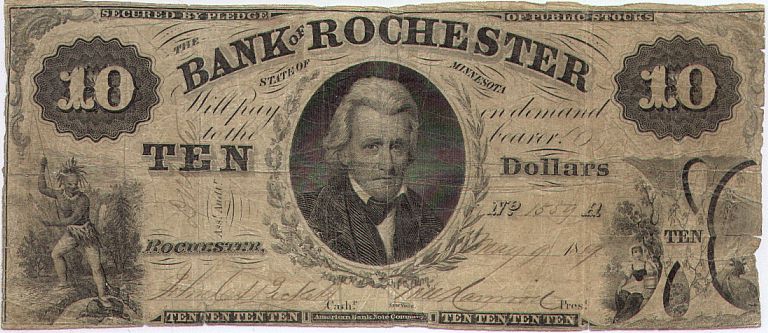 [Speaker Notes: State banks also issued notes.

Circulated as money.

Notes are responsibility of bank.  You are responsible for deposit.]
Free Banking
First adopted in Michigan (1837)
Charter by state legislature no longer necessary
Anyone is free to engage in banking
Intended as a reform to political nature of bank chartering
States established their own regulations
[Speaker Notes: Charter granted without discretion – as long as requirements were met.]
Free Banking States
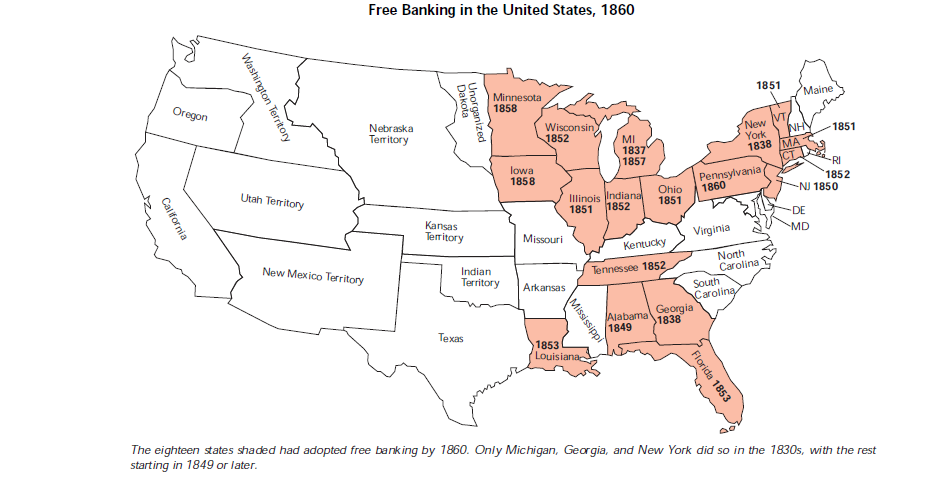 Source:  “Wildcat Banking, Banking Panics, and Free Banking in the United States, Gerald P. Dwyer Jr., FRB Atlanta Economic Review, December 1996.
Ratio of Specie to Deposits and Notes in 1859
Source:  Banks and Politics in America, Bray Hammond, 1957, p. 716.
[Speaker Notes: Louisiana’s experience with free banking good.]
Banking in Texas
No corporate body shall hereafter be created, renewed, or extended, with banking or discounting privileges. 
Constitution of the State of Texas
Article VII, Sec. 30
1845
Why Are Banks Important?
Critical to the ability of a region to realize its economic potential
Two main functions
Monetize the economy by providing a medium of exchange and a store of value
Provide credit that supports entrepreneurs
Provided social benefit (positive externalities)
An American Approach to Banks
Federalist U.S. political system
States established banking systems reflecting local needs and preferences
Many regional differences were reflected in different state banking systems
Geography
Climate
Crop mix
Manufacturing activity
Population density
Other variables?
Three Regions
New England
Mid-Atlantic
South and West
State Banks in New England
Relatively small, unit banks
Closely-held stock
Granted loans to local farmers, merchants and artisans with whom the bank's managers had close relationships
Minimal involvement of the state in operations or supervision
Average Bank Size (in $ thousands)
New England Banks in 1860
Banknote Redemption and Clearing
Rural banknotes tended to flow toward cities (especially ports)
Every bank issued its own notes
Significant costs to redeem notes from distant banks
The Suffolk System
Two Very Different Systems
Pennsylvania Banks
Bank of North America (1781)
Supported revolution 
Bank of Pennsylvania (1793)
State’s fiscal agent
State subscribed $1 million in capital to gain line of credit and right to appoint directors
Philadelphia Bank (1803)
$135,000 bribe to legislature for a charter
Line of credit and appointments given to state
Real Bills
Most banks followed a “real-bills” lending policy
30 to 90 day credit to merchants
Credit extended for already existing goods
Excluded many types of lending secured by
Property (mortgages)
Goods in process (trade credit)
Start-up loans (venture capital)
New Type of Banks
Farmers and Mechanics Bank of Philadelphia (1809)
Served artisans, manufacturers and farmers excluded by real-bills doctrine
Seven of 13 directors from these groups
Required to lend 10% of capital to farmers for mortgages of at least one year
Other similar institutions followed
Merchants Bank, Planters Bank, Farmers Bank, Mechanics Bank, Grocers Bank, Importers Bank, etc.
Bank of New York
Founded by Alexander Hamilton
Opened in 1784 and operated without a charter until 1791
Federalist legislature prevented Aaron Burr from chartering a competing bank
Manhattan Company chartered in 1799 to supply fresh water to lower Manhattan, but Burr inserted language that allowed the company to use excess capital in any activity
$500,000 of capital immediately invested in banking
Deposit Insurance
New York passed the Safety Fund Act in 1829
Authorized bank regulators
Established an insurance fund 
Lasted until 1860s, but nearly bankrupted during the panic of 1837
Model for later deposit insurance programs
Midwestern states in the early twentieth century
FDIC created in the 1930s
South and West
Branch banking model
Extending banking into areas that did not have enough capital to charter a bank
Extensive state involvement
Branches were required by some states as a condition of charter
Banks and Branches
State Involvement in Banking
Virginia held a significant stake in earliest chartered banks and required that banks subsidize state projects
Bank of Virginia
Farmers Bank of Virginia
South Carolina chartered several banks in which it took no financial interest, but also wholly owned the Bank of the State of South Carolina
Designed to lend to planters and farmers
Dominated South Carolina's financial sector.
[Speaker Notes: Indiana, Kentucky, Louisiana, Mississippi, Illinois, Kentucky, Tennessee and Georgia all were similar to Virginia]
Three Types of Louisiana Banks (1830’s)
Commercial banks 
Merchants and manufacturers
Property banks
Long-term mortgage credit to planters and other property holders
Improvement banks
Financed various projects including canals, hotels, streetlights and railroads
[Speaker Notes: New Orleans Canal and Banking Company built a canal connecting Lake Ponchartrain to the Mississippi River
The Exchange and Banking Company and the New Orleans Improvement and Banking Company built and operated hotels
New Orleans Gas Light and Banking Company constructed and operated gas streetlights in New Orleans and five other cities
Carrollton Railroad and Banking Company and the Atchafalaya Railroad and Banking Company were rail construction companies]
“Commonwealth” Ideal
Banks should promote general welfare and economic growth
Bank of the Commonwealth of Kentucky (1821)
Longer mortgage loans
Landowners eligible for $1,000 loans
Notes not redeemable into specie but were accepted at the state treasury
Law forced creditors to accept notes in payment (legal tender)
Similar banks chartered in Tennessee, Illinois and Louisiana
Questions?
Disclaimer: The views expressed are those of the presenters and do not necessarily reflect those of the Federal Reserve Bank of Dallas or the Federal Reserve System.